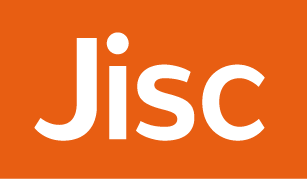 Draft Investigatory Powers Bill
14/01/2016
Andrew Cormack, Chief Regulatory Adviser, @Janet_LegReg
[Speaker Notes: Go to ‘View’ menu > ‘Header and Footer…’ to edit the footers on this slide (click ‘Apply’ to change only the currently selected slide, or ‘Apply to All’ to change the footers on all slides).

To add a background image to this slide; drag a picture to the placeholder or click the icon in the centre of the placeholder to browse for and add another image. Once added, the image can be cropped, resized or repositioned to suit.]
A Network Operator’s Perspective
14/01/2016
UKNOF - Draft Investigatory Powers Bill
2
[Speaker Notes: Go to ‘View’ menu > ‘Header and Footer…’ to edit the footers on this slide (click ‘Apply’ to change only the currently selected slide, or ‘Apply to All’ to change the footers on all slides).]
Expectation Setting…
“Data” includes any information which is not data
14/01/2016
UKNOF - Draft Investigatory Powers Bill
3
[Speaker Notes: Go to ‘View’ menu > ‘Header and Footer…’ to edit the footers on this slide (click ‘Apply’ to change only the currently selected slide, or ‘Apply to All’ to change the footers on all slides).]
It’s a Draft Bill
Likely to be legislated in 2016
Replaces (parts of) RIPA, DRIPA, Data Retention Regs
More than a hint of the Communications Data Bill
Creates lots of Gov’t powers, but few duties on others
Powers are mostly to order others to do things
It could be you, but wait till you hear
14/01/2016
UKNOF - Draft Investigatory Powers Bill
4
[Speaker Notes: Go to ‘View’ menu > ‘Header and Footer…’ to edit the footers on this slide (click ‘Apply’ to change only the currently selected slide, or ‘Apply to All’ to change the footers on all slides).]
Things that could be ordered
All “telecoms operators”, not just public network/services
Unlike DRD, DRIPA
“telecoms operator” = anyone with a router, AFAICS
Collecting data you don’t currently have
Including third party data
Formally
Any feasible measure to facilitate data acquisition
Any feasible measure to facilitate interception warrants
Equipment interference
Plus bulk variants of those, if you cross UK borders
14/01/2016
UKNOF - Draft Investigatory Powers Bill
5
For example
Home Office examples
“Request filter” (distributed db of all comms data)
Preparations to remove electronic protection
Remote access to computers; ISP required to help
My thoughts (noting recent Gov’t wishlists)
Make network slower/simpler/etc for easy monitoring?
“Government backdoors” for encryption systems?
RATs in network equipment?
Current Government may not: future one could
14/01/2016
UKNOF - Draft Investigatory Powers Bill
6
How to prepare
Can seek review of orders based on
Technical feasibility
Impact on business/other activities
Gov’t must make a (non-zero) contribution to your costs
Be ready to explain feasibility, impact, cost
Would a community view be useful?
Need to agree this before any orders served
Legal penalties for disclosing an order
14/01/2016
UKNOF - Draft Investigatory Powers Bill
7
Find out more…
Andrew CormackChief Regulatory Adviser
Andrew.Cormack@jisc.ac.uk
jisc.ac.uk
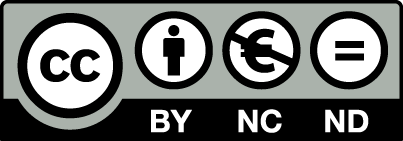 Except where otherwise noted, this work is licensed under CC-BY-NC-ND
14/01/2016
UKNOF - Draft Investigatory Powers Bill
8
[Speaker Notes: Go to ‘View’ menu > ‘Header and Footer…’ to edit the footers on this slide (click ‘Apply’ to change only the currently selected slide, or ‘Apply to All’ to change the footers on all slides).]